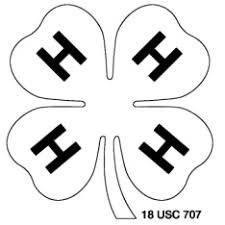 4-H Equine Cloverbud Opportunities
So, What Can a Cloverbud do in 4H Horses?
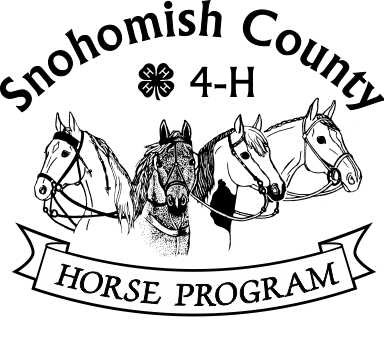 Welcome to 4-H Equine!
Club Activities
County Shows
Performance
Western Games
Hunter Over Fences
Driving
Dressage (English AND Western)
Equine-A-Rama
Groom Squad
Hippology
Horse Bowl
Horse Judging
Model Horses
Public Presentations
Trail Horse Class in the Field
County Fair
Herdsmanship
Horse Shop
Public Presentations
Showing
Welcome to 4-H Equine Cloverbuds!
Club Activities
County Shows
Performance
Western Games
Hunter Over Fences
Driving
Dressage (English AND Western)
Equine-A-Rama
Groom Squad
Hippology
Horse Bowl
Horse Judging
Model Horses
Public Presentations
Trail Horse Class in the Field
County Fair
Herdsmanship
Horse Shop
Public Presentations
Showing
Cloverbud Project Options
Horseless Horse
Great Introduction to Equine Knowledge
Covers:
Points of the Horse
Breeds
Markings
Colors
Gaits
Grooming
Food and Care
Health and Safety
Tack
Horsemanship
Riding Styles
Model Horse
Recognizing Breeds based on
Conformation
Gaits
Coloring
Creating your own Tack
Halters
Bridles
Saddles
Harness and Carts
Building a Diorama
Fitting your scene
Creating your backdrop
Building your accessories
Equine Knowledge Activities
Horse Judgings
4 Judgings per year
Score is based on top 2 judging totals
Learn to improve your showing score by comparing your score to the judge
Hippology
Written Test
ID test
Problem Solving
Horse Bowl
Horse Knowledge questions asked of each member in turn
Club and County Activities
Club Meetings
Committees
Volunteering at Club Events
Equine-A-Rama
Once a year (spring)
You can take up to 4 different classes from a variety of options
Equine Science Series
Different classes available Tuesday and Wednesday nights for Fall/Winter
Attend one, a few, or all
Tack Sale
Sell or buy tack and equipment
Volunteering
Shows
Community Activities
Public Presentations
Club Presentation
Create poster
Present on the topic chosen in front of the club
County Presentation
Present your talk given to your club in front of a judge
County Fair (Evergreen State Fair)
Herdsmanship
Greeting the public, talking about your projects, and sweeping, sweeping, sweeping!
Horse Shop
Tack (bridle, halter, saddle pad/blanket, horse blanket, etc.)
Accessories (tack box, bridle rack, saddle rack, saddle bags, etc.)
Clothing (show clothes, show clothes accessories, etc.)
Crafts (painting, drawing, computer generated, mixed media, ceramics, sculpture, needle crafts, leather crafts, woodworking, etc.)
Model Horses (Tack/accessories, Costume, Remake/repaint, Diorama/scene)
Photography – 2 snapshots, any size less than 5x7
Informational Poster and/or Educational Display
No more than 2 different Posters may be entered
Displays can take multiple different forms
Public Presentation/Demonstration
Public Speaking – typically cloverbud +judge, very low key
Keeping the Project Manageable!
Pick a Project – Horseless Horse OR Model Horse
Keep it Simple!
One focus per month
Think of building a portfolio
Let your Cloverbud lead you
Build from the Bare Minimum
Club Meetings
Record Book
Attend 1 Judging
Public Presentation
Everything else is OPTIONAL
Explore and Have Fun!